Figure 1 Metabolite levels before and after allopurinol. A: 6-TGN, 6-thioguanine nucleotides. B: 6-MMP, ...
J Crohns Colitis, Volume 3, Issue 3, September 2009, Pages 162–167, https://doi.org/10.1016/j.crohns.2009.02.003
The content of this slide may be subject to copyright: please see the slide notes for details.
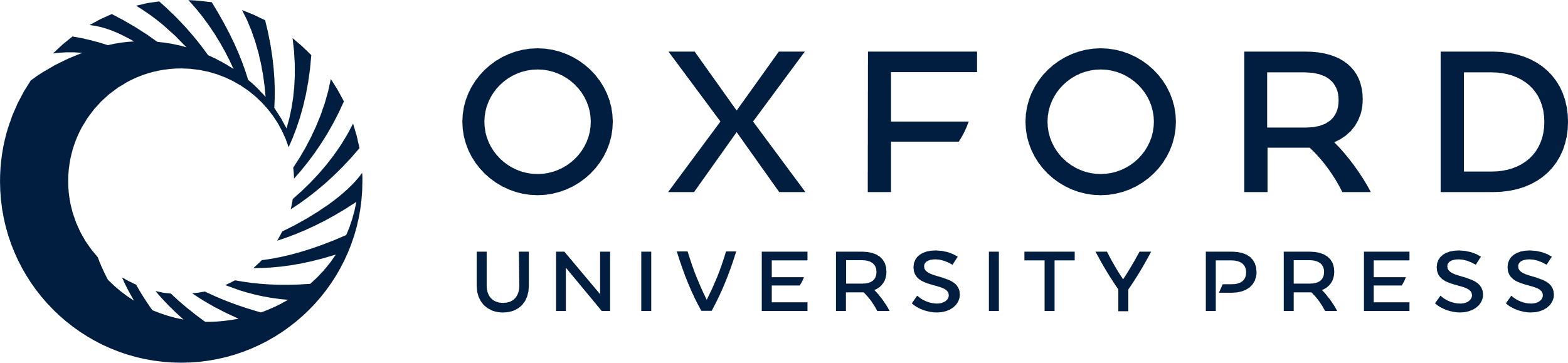 [Speaker Notes: Figure 1 Metabolite levels before and after allopurinol. A: 6-TGN, 6-thioguanine nucleotides. B: 6-MMP, 6-methylmercaptopurine nucleotides.


Unless provided in the caption above, the following copyright applies to the content of this slide: © 2009 European Crohn's and Colitis Organisation]